Law Enforcement Assisted Diversion (LEAD®)
LEAD National Support Bureau
Green Light Presentation
LEAD National Support Bureau
LEAD National Support Bureau

Project of Public Defender Association

Based in Seattle; staff located in Charlotte, Albany, New Orleans, and San Francisco Bay Area

Established in 2016 to respond to jurisdictions that are developing LEAD initiatives across the country and internationally

Provides technical assistance, training, and strategic support
The Problem LEAD Strives to Solve
Drug use and associated behaviors are treated as crimes, as are many behavioral consequences of mental illness.

Justice system is plagued with disparities based on race and class.

Evidence shows that coercive or punitive approaches are not effective responses, and rigidly defined “treatment” is also often ineffective, inaccessible, or both.

Yet problematic behavior calls for a robust response, not just a step-down.
How LEAD Began
Beginning in the 1980s and continuing for decades, arrests for low-level drug crimes in Seattle showed indisputable racial disparities with extremely damaging consequences.

After a decade of contentious debate, in the mid-2000s a group of stakeholders asked: What if we could use arrest only as a last resort for drug offenses?

What if we gave officers a new alternative to arrest/don’t arrest?

What if that could yield better outcomes for everybody?
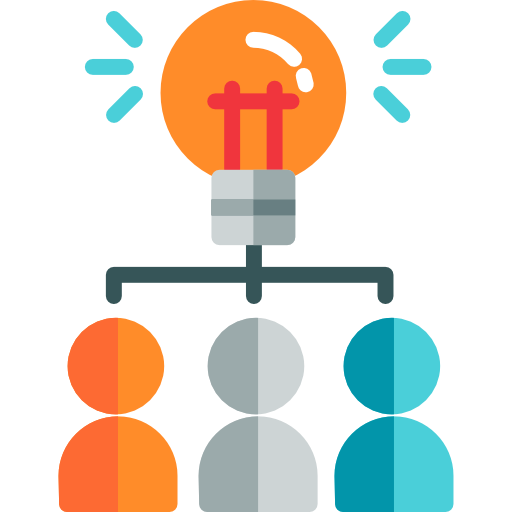 What Is LEAD?
Diverts people whose problems are driven by behavioral illnesses out of the justice system whenever possible, and into long-term, non-coercive case management
Law enforcement officers are primary portal for diversion, in partnership with case management, service providers, prosecutors, community leaders and health agencies
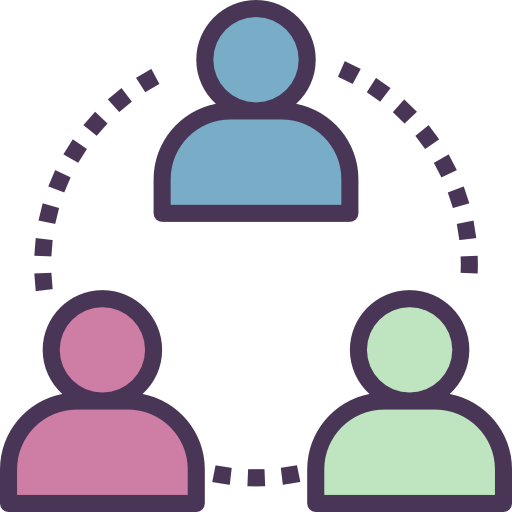 [Speaker Notes: Not entirely out of the justice system (that’s cases, not people) – least necessary use.  Emphasize coordination.]
What Makes LEAD Different
LEAD: Law Enforcement Assisted Diversion is the nation’s first pre-arrest, pre-booking diversion initiative.

Rather than relying on an endless cycle of arrests, LEAD provides officers and jurisdictions with another option to respond to people whose repeated criminal justice involvement stems from unmet behavioral health needs.

LEAD is for people with VERY complex needs who just can’t be reached by existing systems and interventions.
LEAD as a System Centered Approach
Law Enforcement Assisted Diversion

Arrest diversions provide for alternative decisions for police officers at point of contact. (Reactive)

Social contact referrals provide for entry to services for people with frequent system contact without a new alleged law violation. (Proactive)
LEAD as a Community Centered Approach
Let Everyone Advance with Dignity
Direct community referrals to LEAD services without system gatekeeping.
Direct access to LEAD case management without front end system involvement.
Still allows for system collaboration to ensure reduced negative impacts.
Provides for true community involvement in public safety.
LEAD Power Sharing
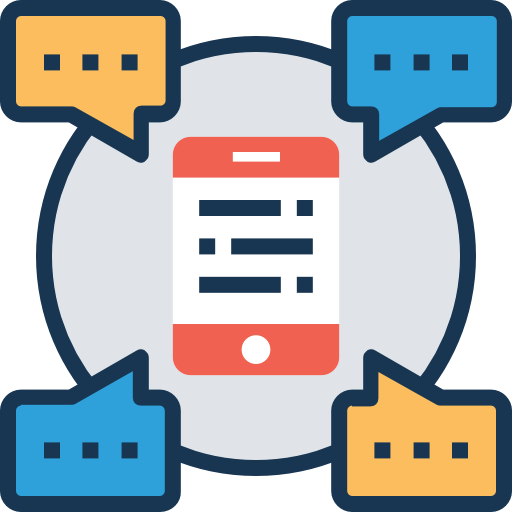 Collective governance and management are at the center of every LEAD site.
LEAD isn’t “owned” by any one stakeholder or agency.

Multi-agency Policy Coordinating Group (PCG) provides collective governance and joint decision-making.

Operational Work Group (OWG) includes all operational partners; together, they support coordination and case reviews.

Community Leadership Team (CLT) provides community input, education, and transparency.
LEAD at Work
What crimes do we divert:
Drug possession/sales
Low level misdemeanors & violations
Sex work
System contacts driven by addiction, mental illness, poverty, or homelessness
Who are our participants:
People with untreated behavioral health needs, living in extreme poverty, or are homeless and;
Would benefit from long-term, street-based, harm reduction case management.
Keys to LEAD
LEAD is rooted in harm reduction principles and practices:

Harm reduction is a public health philosophy & intervention that seeks to reduce the harms associated with unmet behavioral needs, including the individual’s harm to self and others, and the harmful cycles of arrest, coercion, and punishment.

Harm reduction seeks to “meet people where they are at…..but not leave them there.” 

As a person-centered approach, it is nonjudgmental & seeks to support the individual in identifying and addressing their needs and priorities.
LEAD Nuts and Bolts
Operational partners hold twice-monthly case management meetings to conduct case reviews and joint problem solving around participant success.

Original diverted case does not proceed to court – but most LEAD participants have other cases both pre- and post-entry.

Prosecutors reconcile such cases with each person’s individual intervention plan, and officers coordinate about what to do with subsequent offenses.

Judges continue cases, grant prosecutors’ release motions, and consider LEAD information outside a “compliance” framework.
Keys to Successful LEAD Implementation
Community Engagement and Input

Specified pilot geographic area

Quality over quantity

Move as fast as the slowest stakeholder

Clear & open lines of communication between all stakeholders

Policies and procedures with broad stakeholder input
[Speaker Notes: Emphasize sticks still exist … just not withdrawal of services.  “Do what is most likely to change behavior.”  Not immunity from arrest and prosecution.]
Keys to LEAD
Slow start expected and services not contingent on performance – no one “fails” LEAD

Not a divert-to-treatment approach

Rooted in evidence: Stages of change, harm reduction, peer-focused, client-directed, long-term case management

Only requirements: Complete a psychosocial intake and sign a release of information

Case management is field-based, not office-based
[Speaker Notes: Emphasize sticks still exist … just not withdrawal of services.  “Do what is most likely to change behavior.”  Not immunity from arrest and prosecution.]
What LEAD Is Not
Not self-referral to treatment via law enforcement (PAARI, Angel Program)

Not diversion to treatment (PAARI, Quick Response Team)

Not overdose response (Drug Abuse Response Team Stop-Triage-Engage-Educate-Rehabilitate)

Not a crisis/co-responder model (Mobile Crisis, CIT, Co-Responders)

Not a therapeutic court (drug court, community court, mental health court, homelessness court, veterans’ court)
Outcomes: Cost Savings
Outcomes: Impact on Participant
Paradigm Shift
Allows Police and Prosecutors to spend resources on more serious offenses

Builds Legitimacy and Community Trust

Facilitates the shift to using public health strategies for public health problems, including:
Trauma-informed engagement 
Harm reduction
Housing First
Sustained relationships
LEAD Paradigm Shifts
LEAD is not a “program,” any more than an officer taking somebody to jail is a “program.” LEAD is a new, collective, system of response.

Recognizes that arrest, prosecution, and conviction can cause harm and interfere with lasting behavior change 

Recognizes that cycles of arrest and incarceration further destabilize individuals, families, and communities

Recognizes that using the justice system as a response to behavioral illness saps law-enforcement resources
LEAD Paradigm Shifts
When implemented at local scale:

Allows communities to dedicate police, prosecutor, and court resources to where they’re needed most

Replaces punitive sanctions with public health strategies

Forges cooperative partnerships among law enforcement, social service, government, civil rights, and community stakeholders

Generates better experiences for people who have substantial experience getting arrested; LEAD participants express high satisfaction with LEAD, and report improved perceptions of their relationships with police.
LEAD Isn’t a Quick Fix
LEAD is more complicated than other light-touch alternatives to the system as usual—complex response to complex problems 

As a multi-agency, whole-system initiative, LEAD requires new ways of doing things, power-sharing, and commitment among multiple agencies.

Fidelity to the LEAD model is key to successful replication.
A strong and independent project manager/management team is essential.  Project manager must clearly understand and be able to explain the model, must have strong capacity to cultivate relationships in many arenas, and must have both strategic and operational skills.
[Speaker Notes: More complicated for some partners [in reality system as usual is very complicated] or “more complicated than other alternatives to the system as usual”]
Questions ?
LEAD on Lake Street
November 9, 2021
23
Speakers
Council Member Alondra Cano

Wayne Bugg, Associate Executive Director, St. Vincent De Paul

Mary Ellen Heng & Kerri Johnson – Minneapolis City Attorney’s Office
24
Why Minneapolis?
Has one of the highest percentages of people experiencing homelessness in Minnesota
One of the largest Native American populations in the nation, who are disproportionally impacted by addiction and sexual exploitation
Highest concentration of people from BIPOC communities living in and/or below the poverty line in Minnesota
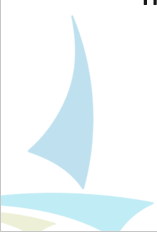 25
Why Lake Street?
Most diverse community in the state
Thriving business corridor
Uniquely impacted by the unrest following the death of George Floyd
Low-level livability crimes impacting both residents and businesses 
Prior to LEAD, Lake Street community involvement had significantly increased around safety and criminal justice reform
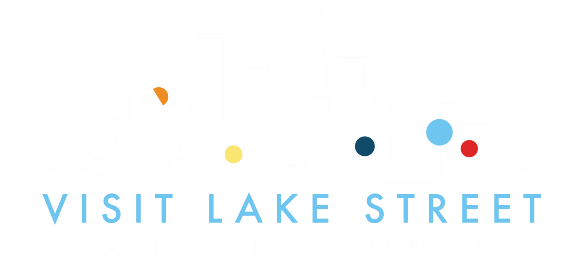 26
LEAD complements existing City Attorney’s Office work
MCAO looking for ways to address racial and economic disparities in the criminal justice system
Current work requires individual to be charged with a crime to obtain services
Restorative Court
MCAO changing the model to allow individuals to engage in services without being in the criminal justice system
Strategic Justice Partnership
Blueprint to end sexual exploitation - city wide
Community involved safety work
27
The Minneapolis City Attorney’s Office will participate in, and help fund LEAD
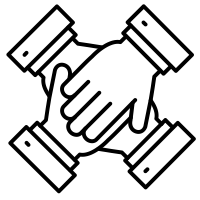 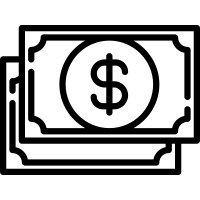 Active participation
Financial support
Participate in the operational workgroup and the policy coordinating group
Assist in inviting both criminal justice partners and community / business partners to participate
Assist in collecting data
Budget – pass through for funds as well as contributing $150,000 per year
Advocate for continued funding to support LEAD in future years
28
Law Enforcement will be decentered from referral process, but has committed to helping LEAD succeed
Although focus will be on community-based referrals, law enforcement will have the option to refer appropriate cases to LEAD rather than issue a citation or make an arrest
Enforcement of low-level livability offenses has decreased all over the city, but especially on Lake Street, due to shrinking MPD resources
MPD leadership has committed to participating in operational workgroup and the policy coordinating group
29
Community members will play an active role in LEAD
30
Pilot scope and keys to success
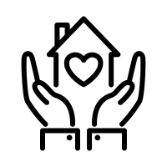 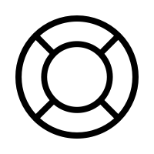 Focus on non-violent, livability offenses, e.g.:
Possession of drug paraphernalia
Theft
Open Bottle
Public urination
Disorderly conduct
Trespassing
Work to provide services to unsheltered individuals and victims of sexual exploitation
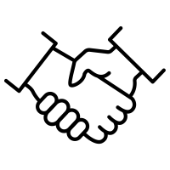 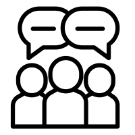 Focus on community referral process to minimize contact with law enforcement
Finding the right implementing non-profit partner is key to the success of the pilot
31
What do we want to measure?
Activities & outputs
Outcomes
Services Utilized
Housing
Medical
Obtaining I.D.
Mental Health
Chemical Dependency 
Employment
Recidivism 
Measured by law enforcement contacts and new criminal charges
Community perceptions
Views on community safety
Views on LEAD participants
Names, DOB, Race, Gender of individual referred
Referral date to LEAD
Did the individual accept services
Enrollment level for LEAD programs and for related social services
32
What will LEAD governance look like?
Three oversight groups…

Policy Coordinating Group
Operational Work Group
Community Leadership Team
… comprised of a wide range of members:
MCAO and Hennepin County Attorney’s Office
Law Enforcement – MPD, Metro Transit, Hennepin County Sheriff’s Office
HC Public Defender 
City Council Office
Individual community members, business associations, neighborhood organizations, etc.
Community Service Agencies – medical providers, social services,  housing, culturally specific providers, etc.
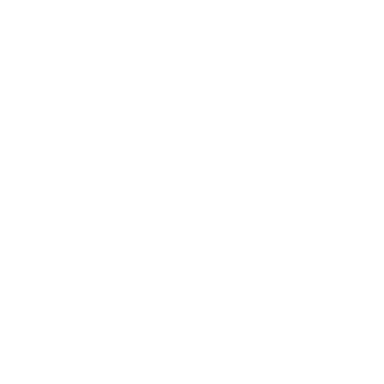 33
Questions
Mary Ellen Heng
Deputy City Attorney - Criminal
Minneapolis City Attorney’s Office
350 S. Fifth St. – Room #210
Minneapolis, MN 55415
Office: 612-673-2270
Cell:  612-708-6674
Maryellen.heng@minneapolismn.gov
Kerri Johnson 
Assistant Minneapolis City Attorney
Minneapolis City Attorney’s Office
350 S. Fifth St. – Room #210
Minneapolis, MN 55415
 Office: 612-673-2747
Cell:  612-210-8548
kerri.johnson@minneapolismn.gov
34